PROČ NEMOHU PŘEKLÁDAT NORMOSTRANU ZA 150 Kč
Jeronýmovy dny JTP
Praha 7. listopadu 2015
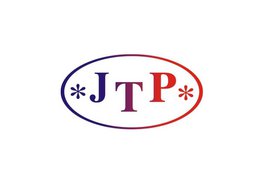 Úvaha před úvodem
Trh se mění! Je stále méně práce! Všechno překládají studenti a lidi ochotni překládat za pár korun! … Dalo by se pokračovat na celé ploše vymezené tomuto příspěvku.
Trh se opravdu mění, navíc každým rokem opouštějí škamny univerzit a nejrůznějších kurzů noví překladatelé a tlumočníci. Velcí zadavatelé překladů nemají čas zabývat se stovkami jednotlivých dodavatelů, kteří – z jejich pohledu – se chovají nepředvídatelně, ba někdy i nesolidně, a většinou nejsou schopni formálně zaručit kvalitu svých výsledků. I střední a malí zadavatelé se obracejí zhusta a z nejrůznějších důvodů na agentury: mají to přes ulici, znají je z reklamy, z tabulky pověšené nad chodníkem, z billboardu na dálnici…
Nenávratně skončily doby věhlasem oděných hvězd tlumočnických kabin, ze „zlatých“ časů zůstává snad jen chudá hrdost překladatelů literárních děl. 
Překlad je zboží jako bota, jeho kvalita se určuje výrobním postupem, použitou technologií a materiálem. Na konci ji schvalují spotřebitelé, kteří o vědě zvané translatologie nemají páru. Hrdost z dobrého překladu nebo zvládnutého tlumočení se stává soukromým prožitkem, o nějž se lze podělit s hrstkou intelektuálů.
Co s tím? Nechci se šířit o nutnosti zvládnout nejnovější technologie, propojit teorii a praxi ve prospěch praxe, osvojit si manažerské schopnosti… těch diskusí je dost a vždy alespoň polovina účastníků neví, o čem přesně je řeč.
Cestu ze škarpy ukázali největší zadavatelé překladů: instituce EU. Kdo nebude chtít být „zaměstnancem“ zprostředkovatelů se všemi povinnostmi a žádnými právy, musí nabídnout trhu rozhraní, jaké trh požaduje. 
Řešením je vytváření překladatelských/tlumočnických sekretariátů, které se budou chovat jako jiní zprostředkovatelé. Skupina překladatelů – podpořená ekonomem/právníkem – nebo flexibilně tvořený velký tlumočnický tým mohou odpovědět na současné požadavky trhu.
Jiným řešením je otrocká práce nebo odchod do důchodu.
Na úvod
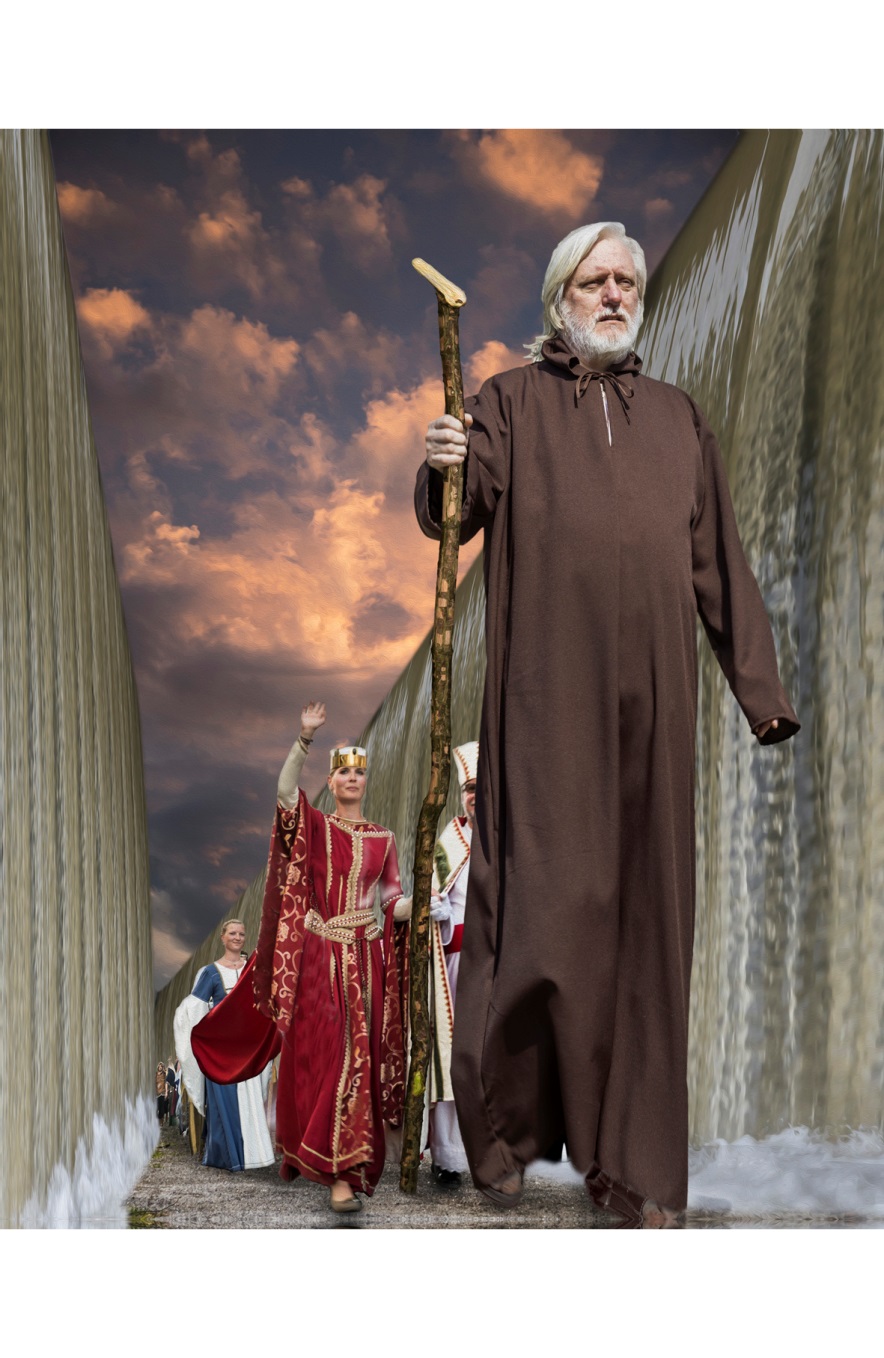 K tématu se vracím 
	po téměř 10 letech

Pouze o překladu, 
	i když u nás často
	P + T
[Speaker Notes: K tématu se vracím po téměř 10 letech.]
Na úvod
U nás hlavně „horké“ téma u vystydlé kávy

Např. v Německu, Finsku předmět seriózních úvah prezentovaných v MDÜ, Kääntäjä → podklad pro
vlastní úvahy

Tato prezentace vychází z článku
Angelika Ottmann: Kostenkalkulation
Für Übersetzer. Welchen Zeilenpreis
Soll ich verlangen. MDÜ 4-5/2005.
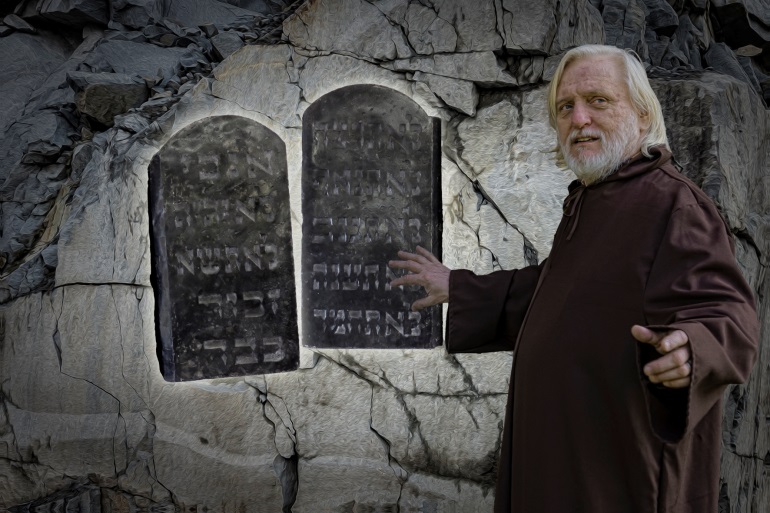 [Speaker Notes: K tématu se vracím po téměř 10 letech.]
Na úvod
Stanovení vlastní ceny
	-	zeptám se kolegyně/kolegy
	-	najdu si ceníky zprostředkovatelů
	-	řídím se doporučeními profesní organizace
	-	čekám, co nabídne zákazník/zprostředkovatel

	-	vypočítám cenu za jednotku (NS) na základě 					vlastních nákladů a představ o životě
	
		Převod na jiné jednotky (slova, řádky) možný → definice slova / řádku
Výpočet podle životních nákladů
Možný ale příliš individuální postup
	Závislost na mnoha proměnných faktorech:
	-	místo	bydliště
		výkonu činnosti
	-	rodinná situace (4 děti / mamahotel)
	-	zajištění ve stáří (připojištění)
	-	pojištění sociální, zdravotní
	-	různá představa o trávení volného času (dovolená)
	-	„volné peníze“
… nelze dospět k reprezentativnímu „společnému“ názoru.
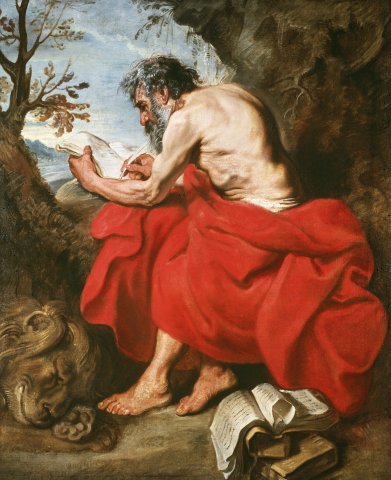 Pro začínající překladatele, a nejen pro ně
Referenční příjem = (začínající) státní úředník

Premisa: sám sobě zaměstnavatelem 
	→	přímé mzdové náklady
	→	nepřímé (vedlejší) mzdové náklady
		(téměř polovina mzdových nákladů)
	→	placená dovolená
	→	příspěvky na nezaměstnanost (dny bez práce)
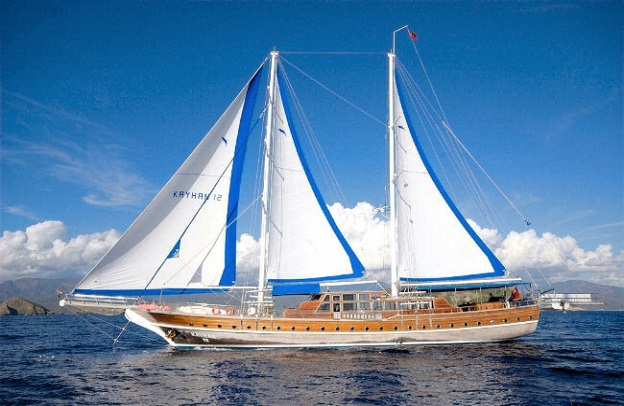 Materiální náklady: pořizování + obnova
PC/notebook (1 x za 3 roky)
tiskárna, skener, externí paměť
mobil, e-mail + pošta
software		textový editor
 translation memory system
 terminologické databáze
 rychlé internetové připojení
 antivirový program
 Adobe Reader apod. 
zařízení pracoviště
provoz pracoviště (světlo, teplo…)

Nákup slevy se nevyplácí – při poruše další finanční 
a časové náklady (+ nervy!)
Provozní prostředky
Běžné náklady na provoz pracoviště 
Provoz pracoviště = další náklady
nájemné (nebo náklady na pracovnu doma)		…….
kancelářské potřeby (tonery, papír, CD/klíč…)	…….
telekomunikační služby (tel. fax, e-mail, pošta)	…….
další vzdělávání (časopisy, semináře…)		…….
odborná literatura (slovníky, odborné publikace)	…….
údržba zařízení (cca 15 % pořizovacích nákladů)	…….
služby bank + peněžní styk				…….
pojištění (např. odpovědnosti)
poradenské služby (účetnictví, daňový poradce…)	…….
Běžné náklady na provoz pracoviště 
reklama + údržba a správa www domény				…….
ostatní drobné položky											…….
vaše specifické náklady (např. doprava)					…….
_______________________________________________

CELKEM																	…….

Pro mne reklama = také překlad literárních textů
Zvyšuje to popularitu a punc odbornosti, zároveň to však znamená snížení průměrného hodinového výdělku.
Jakou pracovní dobu máme k dispozici?
rok = 365 dnů
			 víkendy = 104 dnů
			   svátky = 7 (9 - 2016)
		         dovolená = 28 dnů
	       
	        náš fond pracovní doby = 226 dnů
Pracovní náplň produktivních dnů 
Nutné „nepřekladatelské“ práce: 
(buď je vykonáme sami, nebo je musíme nakoupit)

jednání s klienty (telefon, e-mail, návštěvy) – ne vždy se „šťastným koncem“
potvrzení a vyúčtování zakázky
upomínání zákazníka o zaplacení 
kontakty s orgány	●	finanční úřad		 daňové přiznání
	 přiznání DPH
	 hlášení DPH
	●	sociální a zdravotní pojišťovna
	●	profesní pojištění odpovědnosti
	●	důchodové připojištění
Pracovní náplň produktivních dnů 
Nutné „nepřekladatelské“ práce: 
(buď je vykonáme sami, nebo je musíme nakoupit)

nákupy (od papíru do tiskárny po slovník a nové brýle)
výpadky = poruchy + údržba PC, problémy se software, servis další elektroniky
obeznamování s novými technickými pomůckami, tréning
komunikace s kolegy, činnosti a výkon funkcí v rámci profesních organizací

			STOKRÁT NIC						UMOŘILO OSLA.
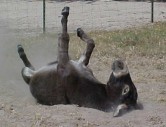 Pracovní náplň produktivních dnů 
Odborná literatura doporučuje poměr pracovní doby 
a „nepřekladatelských“ činností

80 : 20 

Na „nepřekladatelské“ činnosti tedy připadá přibližně

46 pracovních dnů
Pracovní náplň produktivních dnů 
Další nepravidelné „nepřekladatelské“ činnosti:

další vzdělávání:	2 % pracovní doby	= cca 5 dnů
nemoc:					3,6 % pracovní doby	= cca 8 dnů
pracovní výpadek:	neznám statistiku

celkem 12 dnů
Pracovní náplň produktivních dnů 
Na překladatelskou činnost zbývá překladateli

168 pracovních dnů
=
1 344 
pracovních hodin/rok
Cena překladu
Výpočet překladatelské kapacity za hodinu práce:

typ textu
typ grafické úpravy textu
zvýšení kapacity díky CAT nebo jiných pomůcek
započítat 	 rešerše
				 korektury
-	zohlednit překladatelskou (ne)zkušenost
Zvyšování příjmů
Peníze potřebujeme nejen na regeneraci duševních 
a tělesných sil překladatele. 
Volné peníze 	= dovolená
			= zájmové činnosti
			= vzdělání dětí
			= maminka v domově pro seniory
			= vánoční dárky
			= „milion“ dalších věcí

Odrazit se od „začátečnické“ ceny
Vyčtené, ale životem potvrzené rady
Nezapomenout „odkládat na daně“ (příjem  zisk)
Vyčlenit neproduktivní činnosti – např. účetnictví
Zpoplatnit „přidané“ služby (původně poskytované bezplatně 	 překlady v DTP
 použití speciálního software pro 
    konkrétního zákazníka
 práce „přes čas“, o víkendu
 speciální úprava textu nebo publikace
 poradenství při překladatelských projektech
 zprostředkování překladů
Hledat trhy s vyšší cenou překladatelské práce
DĚKUJI ZA POZORNOST !
… a moc doufám, že „mí překladatelé“ mi porozuměli, takže nemusím v zoufalství „rozlomit desky“…







V prezentaci bylo použito obrázků ze souboru Rudolfa Webera Bible má přece pravdu.
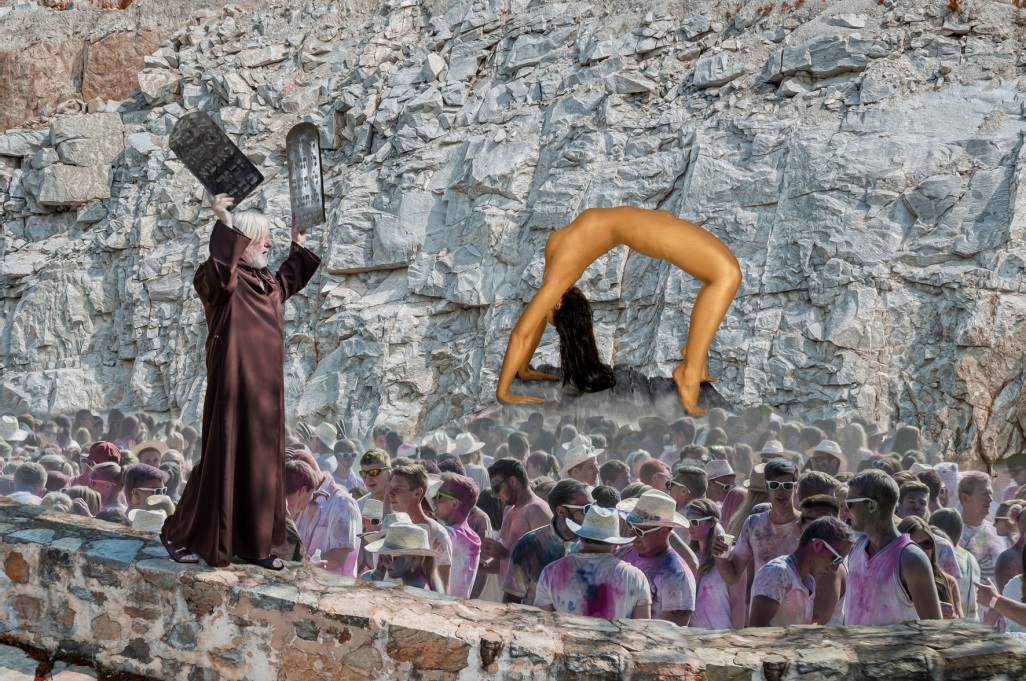 Kolik to vyšlo mně?
NS = 512 Kč